Figure 2. Relevant anatomy of diarthrodial joint, such as the knee, in a growing child. Postnatal growing bones consist ...
Hum Mol Genet, Volume 25, Issue R1, 15 April 2016, Pages R2–R8, https://doi.org/10.1093/hmg/ddv419
The content of this slide may be subject to copyright: please see the slide notes for details.
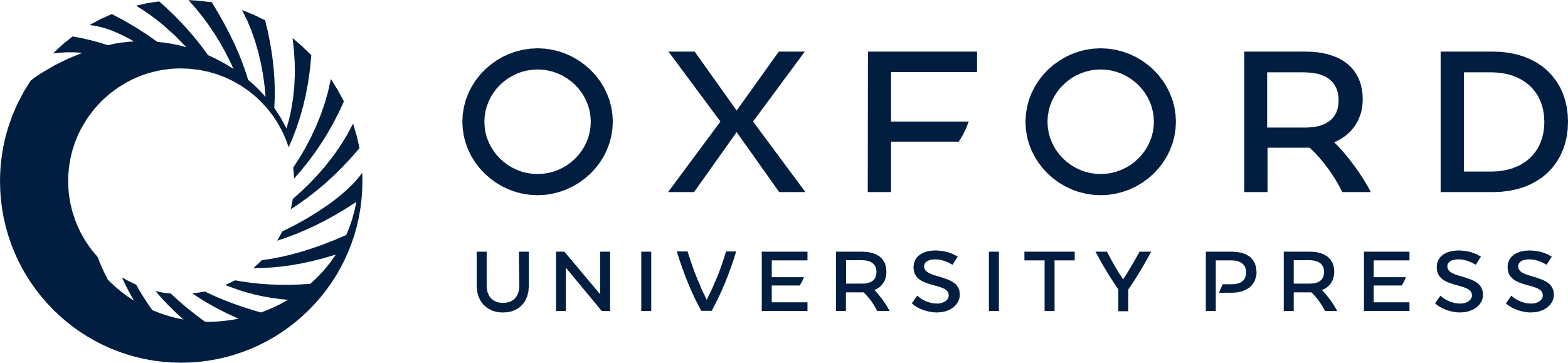 [Speaker Notes: Figure 2. Relevant anatomy of diarthrodial joint, such as the knee, in a growing child. Postnatal growing bones consist of bone proper and epiphyseal cartilage separated by the growth plate cartilage and covered at the articular surface by articular cartilage. Secondary ossification centers, which form within the epiphyseal cartilage, expand eventually replacing the epiphyseal cartilage and growth plate at puberty. Current gene therapy protocols for OA inject rAAV vectors into the synovial fluid and transduce accessible cells.


Unless provided in the caption above, the following copyright applies to the content of this slide: © The Author 2015. Published by Oxford University Press. All rights reserved. For Permissions, please email: journals.permissions@oup.com]